ИГРА «НАЗОВИ  ЛИШНЕЕ»
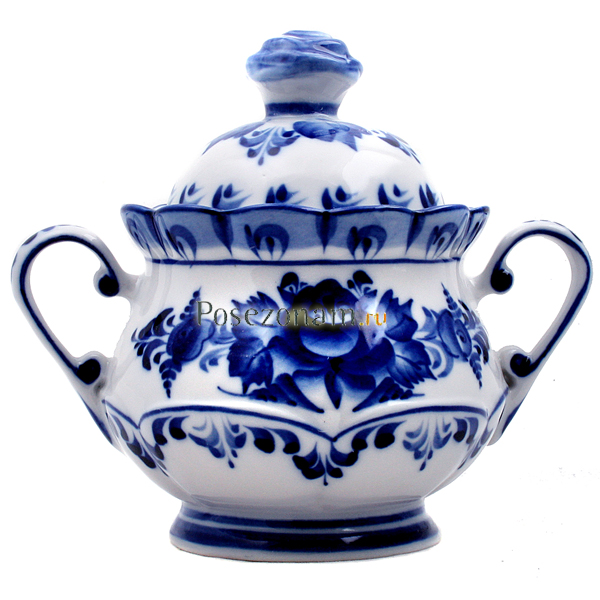 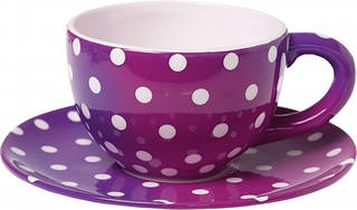 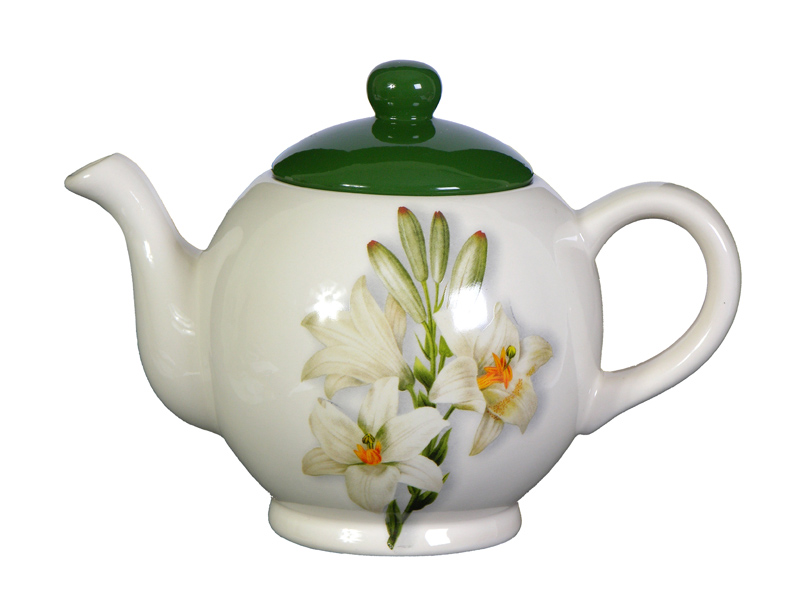 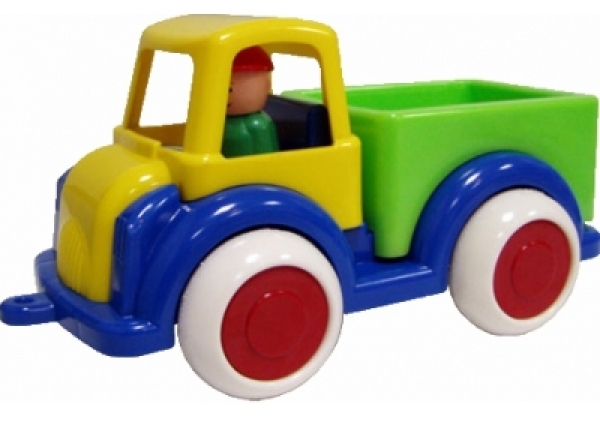 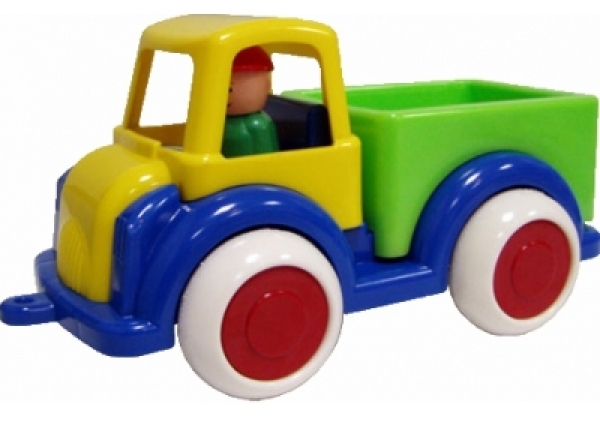 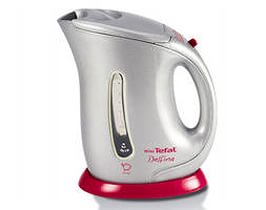 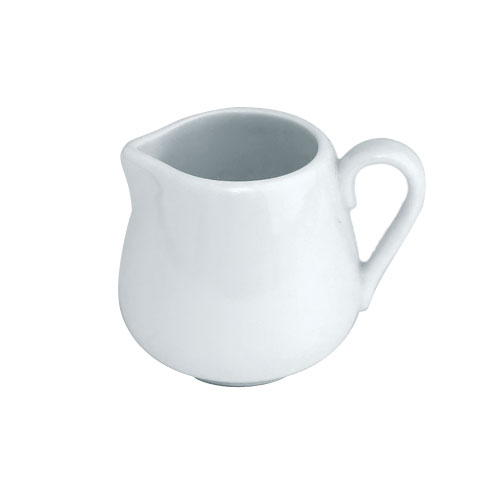 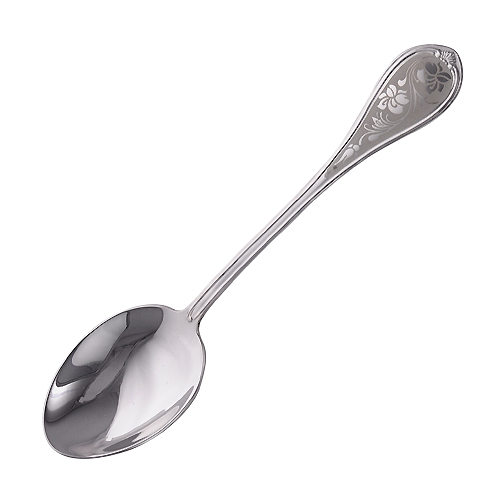 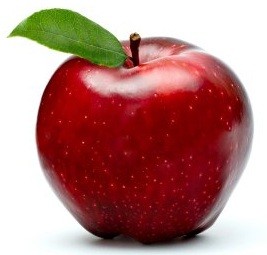 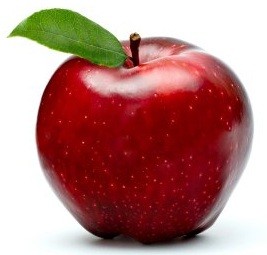 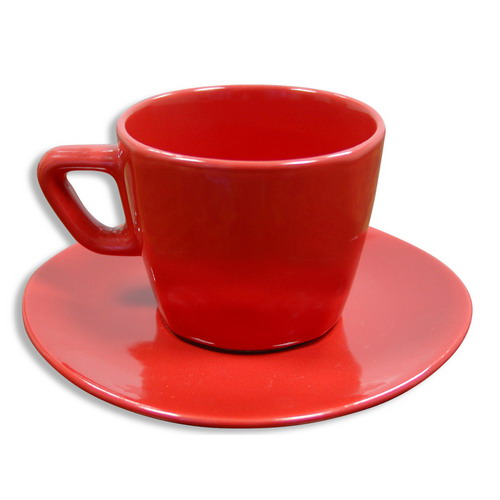 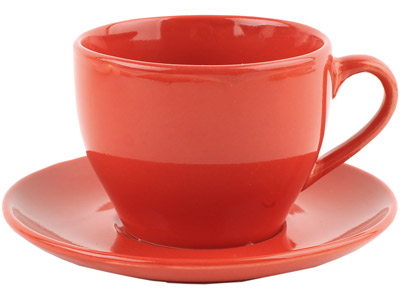 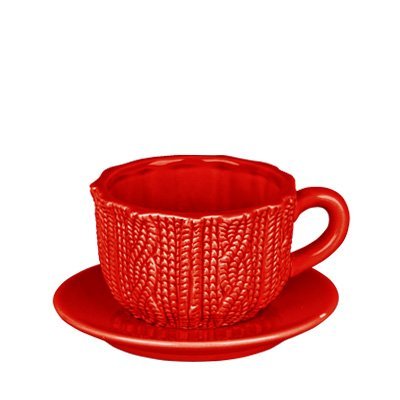 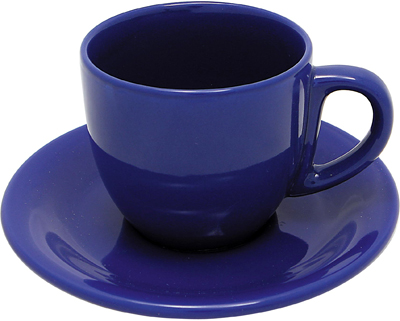 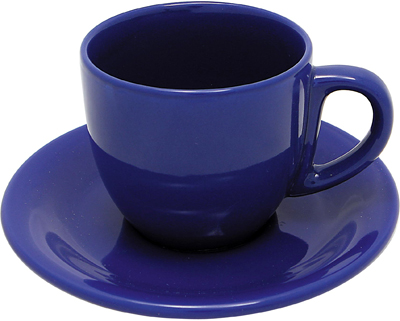 Молодцы!